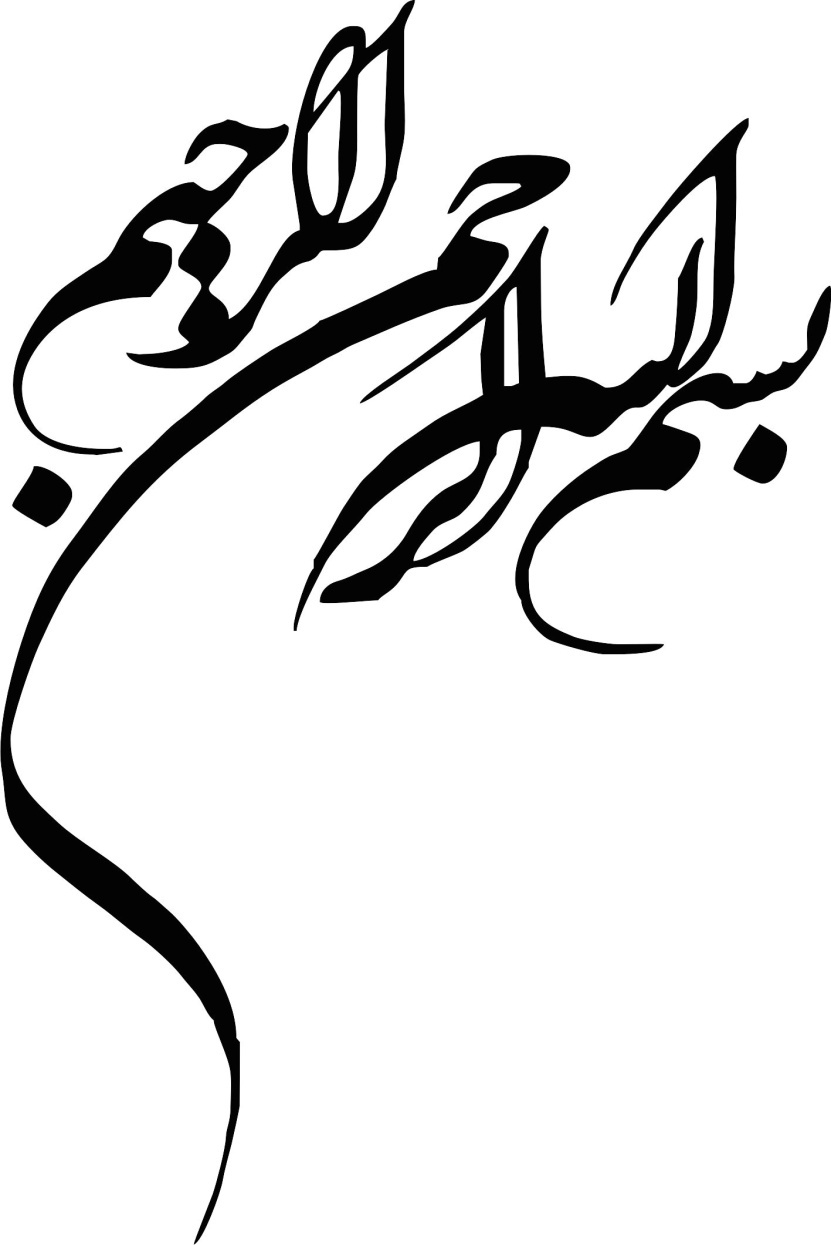 کنگره اصلی‌ترین تصویب کننده قوانین تحریمی
اولین تحریم امریکا در قرن ۱۸ بر علیه انگلیس اعمال شد که در سال ۱۷۶۵ مهاجرین در اعتراض به اجرای قانون استمپ کالاهای انگلیسی را تحریم کردند که نهایتاً منجر به انقلاب امریکا شد.
تحریم‌های آمریکا به واسطه صدور یک مصوبه قانونی از سوی کنگره و یا به وسیله حکم (دستور اجرایی) رئیس جمهور آمریکا وضع می‌شوند.
آمریکا تنها بین سالهای ۱۹۹۳تا ۱۹۹۶ با ۶۱ قانون و دستور اجرایی، ۳۵ کشور را تحریم کرده است.
کنگره نقش اصلی و ساختار قانونی برای جهت دهی به تلاش‌های وزارت خزانه داری آمریکا علیه ایران را بعهده دارد.
آمریکا از تحریمها بعنوان  ابزاری برای اهداف سیاسی خود استفاده می کند.
از جنگ جهانی اول تا ۱۹۹۰، حدود ۷۰ درصد تحریم های جهان توسط امریکا صورت گرفته است.
در سال ۱۸۰۷ رئیس جمهور امریکا توماس جفرسون برای جلوگیری از جنگ با انگلیس و فرانسه کنگره را متقاعد به تحریم تجاری کرد.
کنگره اصلی‌ترین تصویب کننده قوانین تحریمی
اما تنظیم‌کنندگان قانون اساسی امریکا بعدها کنگره را مردم‌سالارانه‌ترین قوه در میان سه قوه قلمداد کردند.
کنگره آمریکا از دو مجلس نمایندگان و سنا تشکیل شده که هدف از این نوع چینش حفظ توازن میان ایالت‌های کم جمعیت‌تر و پر جمعیت‌تر است.
مهم‌ترین قدرتی که کنگره دارد قدرت وضع مالیات و کنترل مخارج دولت است.
رئیس جمهور معمولاً نمی‌تواند پولی که کنگره آن را تخصیص نداده خرج کند، اما همیشه برای وی مقداری آزادی عمل در مواقع اضطراری در نظر گرفته‌شده است.
کنگره حدود ۶۰ درصد از تحریمهایی که با حکم ریاست جمهوری وضع شده‌اند را به مصوبه قانونی هم تبدیل کرده است.
کنگره از دل تشکیک به قدرت قوه مجریه، به‌عنوان تنها قدرت ایالات متحده شکل گرفت.
نقش کنگره در فرایند تحریمی امریکا علیه ایران
قانون تحر یم ایران و لیبی
با خروج لیبی به قانون تحریم ایران تغییر نام داده است.
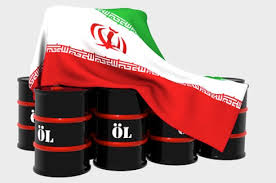 ۱۲۹۵۷
در قانون آزادی ایران در سال ۲۰۰۶ و قانون CISADA در سال ۲۰۱۰ به ماده‌های قانونی تبدیل و تصویب شدند و ناظر بر منع روابط تجاری آمریکا با ایران هستند.
حکمهای 
ریاست جمهوری
۱۲۹۵۹
۱۳۰۵۹
حکم‌ های
ریاست جمهوری
۱۳۵۹۰
تحریم‌های بخش انرژی و پتروشیمی ایران
بعدا در سال۲۰۱۲
به قانون تبدیل شدند
۱۳۶۰۶
تحریم‌های مربوط به ناقضان حقوق بشر
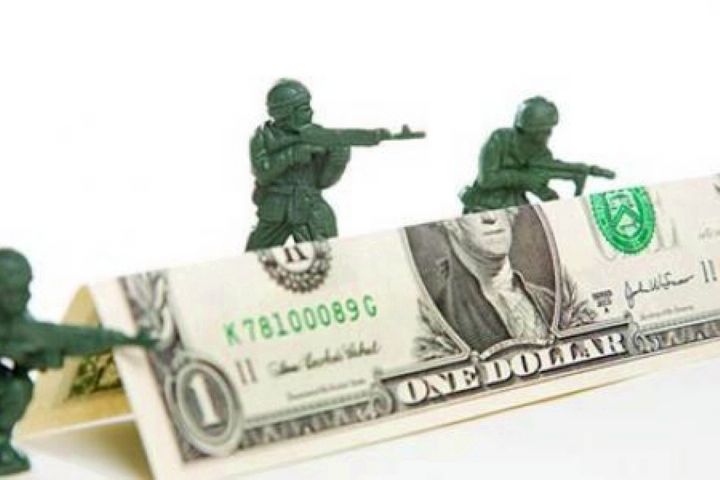 در ماه می ۱۹۹۵ صادر و تجارت با ایران و سرمایه‌گذاری در آن را منع کرد. مفاد این دستور اجرایی در ماده ۱۰۳ قانون جامع تحریم‌های ایران مصوب سال ۲۰۱۰ عیناً تکرار شده است لذا رئیس‌جمهور نمی‌تواند به تنهایی آن را کنار گذارد.
دستور اجرایی ۱۲۹۵۹
یکی از آخرین قوانین تحریمی ایالات متحده آمریکا علیه ایران قانون کاتسا بود که در ابتدا به منظور تجمیع تمام قوانین تحریمی علیه ایران در کنگره آمریکا تصویب شده بود، اما پس از مدتی تحریم‌هایی نیز ضد کره شمالی و روسیه نیز در آن گنجانده شد.
نقش متمایز مجلس سنا در فرایند سیاست خارجی امریکا
بازیگران تأثیرگذار بر تحریم های یکجانبه واشنگتن علیه جمهوری اسلامی ایران
مراکز پژوهشی
لابی های اسرائیل
معماران تحریم در دولت و کنگره آمریکا
رسانه های همگانی وابسته به صهیونیسم
چهار موج تحریمی آمریکا علیه جمهوری اسلامی ایران
چهار موج تحریمی آمریکا علیه جمهوری اسلامی ایران
چهار موج تحریمی آمریکا علیه جمهوری اسلامی ایران
چهار موج تحریمی آمریکا علیه جمهوری اسلامی ایران
عوامل تأثیرگذار بر ساختار بندی تحریم های یک جانبه آمریکا علیه 
جمهوری اسلامی ایران
لابی‌های صهیونیستی مهم‌ترین حامی قوانین تحریمی کنگره
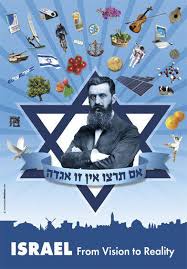 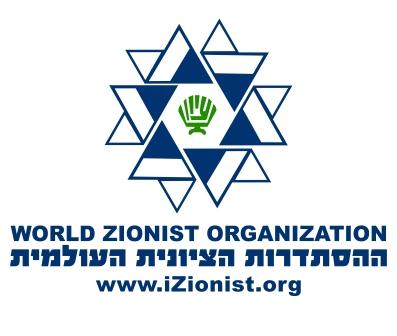 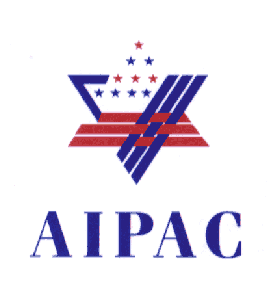 ابزار و روش های معماران تحریم جمهوری اسلامی ایران در کنگره آمریکا
نقش گروه‌ها و لابی‌ها برای تشدید قوانین تحریمی ضد ایران
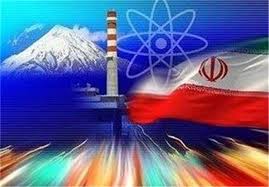 فرامین اجرایی؛ ابزار رییس جمهور آمریکا بر اعمال تحریم
قانون اختیارات اقتصادی اضطراری بین المللی یا IEEPA:
بیل کلینتون رئیس جمهور اسبق امریکا در مارس سال ۱۹۹۵ علیه ایران وضعیت اضطراری اعلام کرد و این بیانیه از آن زمان هر سال تمدید شده است.
براساس این قانون،‌ رئیس‌جمهور امریکا می‌تواند هر زمان که وضعیت اضطراری را در رابطه با یک کشور تشخیص دهد، محدودیت‌هایی را در رابطه با آن اعمال کند.
فرامین اجرایی؛ ابزار رییس جمهور آمریکا بر اعمال تحریم
قانون اختیارات دفاع ملی یا NDAA
قانون اختیارات دفاع ملی آمریکا، یک قانون فدرال آمریکا است.
در آن بودجه‌ها و هزینه‌های وزارت دفاع آمریکا مشخص شده است.
دراین  قانون هر سال مفاد دیگری از جمله مسائل مربوط به ایران هم مطرح می‌شوند.
کنگره آمریکا عمدتاً از دو طریق بر بودجه نظامی آمریکا نظارت می‌کند.
لایحه اعتبارات دفاعی
قانون اختیارات دفاع ملی
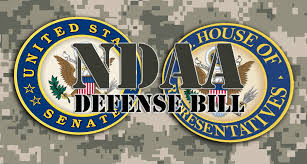 تعیین 
سیاستهای هزینه آن بودجه‌ها
تعیین 
سطوح بودجه آن‌ها
مشخص
نمودن سازمان‌های مسئول در امور دفاعی
فرامین اجرایی؛ ابزار رییس جمهور آمریکا بر اعمال تحریم
قانون وضعیت اضطراری ملی یا NEA
فرامین اجرایی روسای جمهور آمریکا علیه ایران تا قبل از اوباما
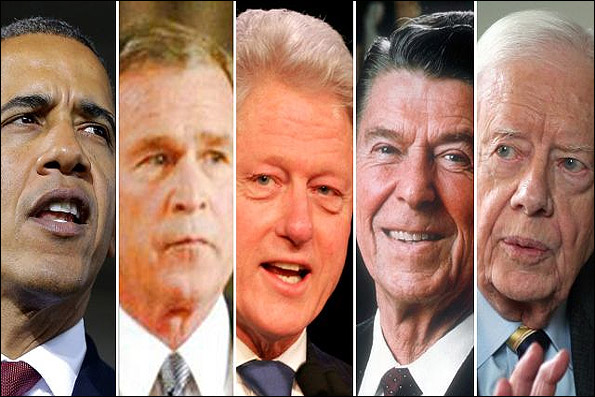 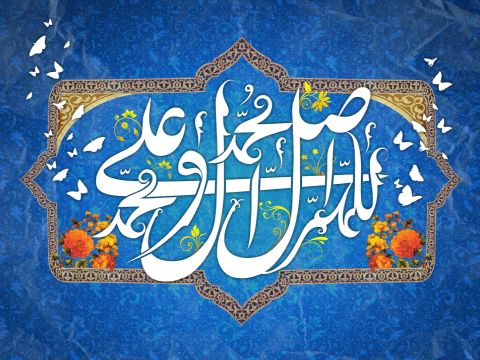